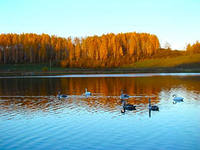 Тест 1
Природные зоны. Тайга. Смешанные леса.
1.Выдели растения не характерные для тайги:
А) ель
Б)дуб
В)кедр
Г)лиственница
1. Определи, кто в тайге не живёт:
А) антилопа
Б) бобр
В) бурый медведь
Г) соболь
3. Определи природное условие тайги, способствующее разведению домашнего скота
А) лето теплее, чем в тундре
Б) более короткая, чем в тундре, зима
В) лето продолжается несколько месяцев
Г) произрастание большого количества трав
4. Какое растение не растёт в зоне смешанных лесов?
А) клён
Б) ель
В) верблюжья колючка
Г) калина
5. Какое животное не встретишь в зоне смешанных лесов?
А) белка
Б) верблюд
В) лисица
Г) заяц
6. Укажите занятие населения зоны смешанных лесов, не характерное для её жителей
А) лесопосадки
Б) земледелие
В) лесозаготовки
Г) выращивание арбузов, дынь.
Ответы:
1.  б, 2. а, 3.г, 4. в, 5. б, 6. г.
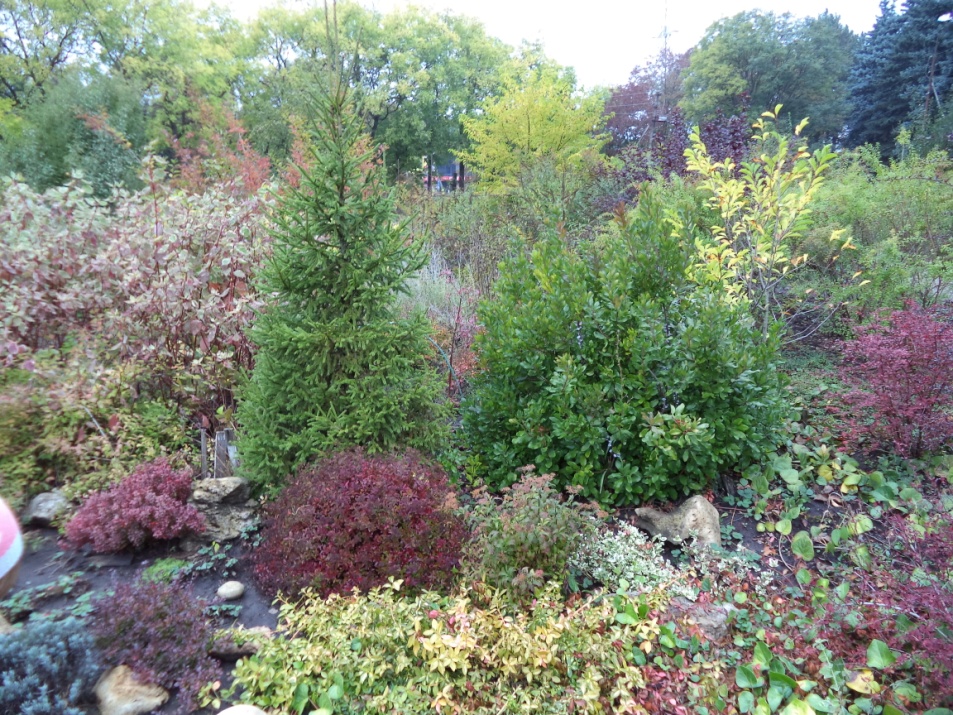